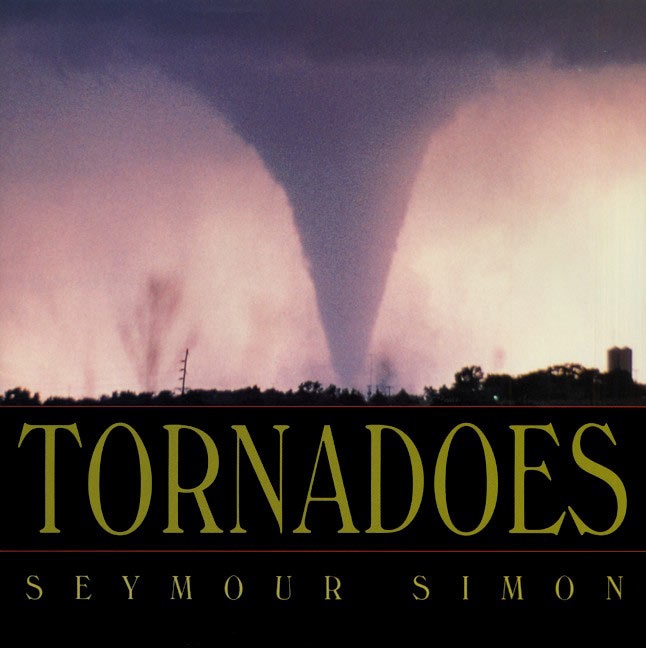 1st Grade Text Talk
Unit 4
I can use words I learn from a text.
[Speaker Notes: Goal- 
Students need to engage with the goal-  read it, repeat it, write it, etc.]
Tell your partner about a new word you learned last week.
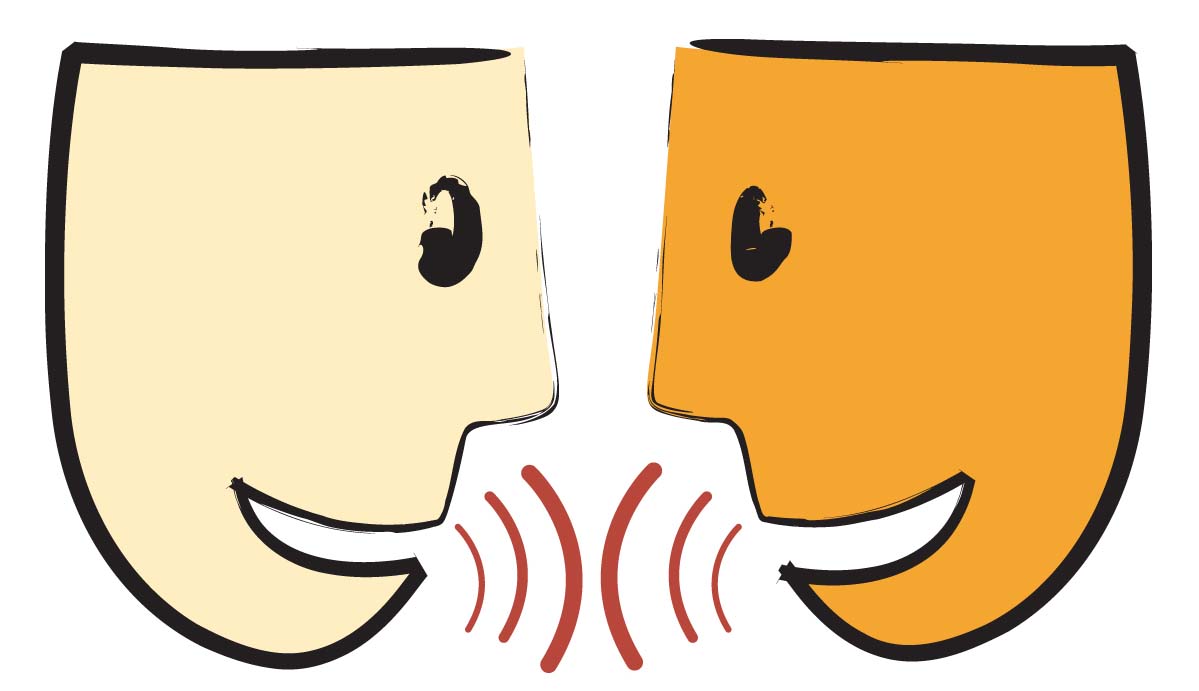 [Speaker Notes: Access Prior Knowledge- (APK)
Turn and Talk]
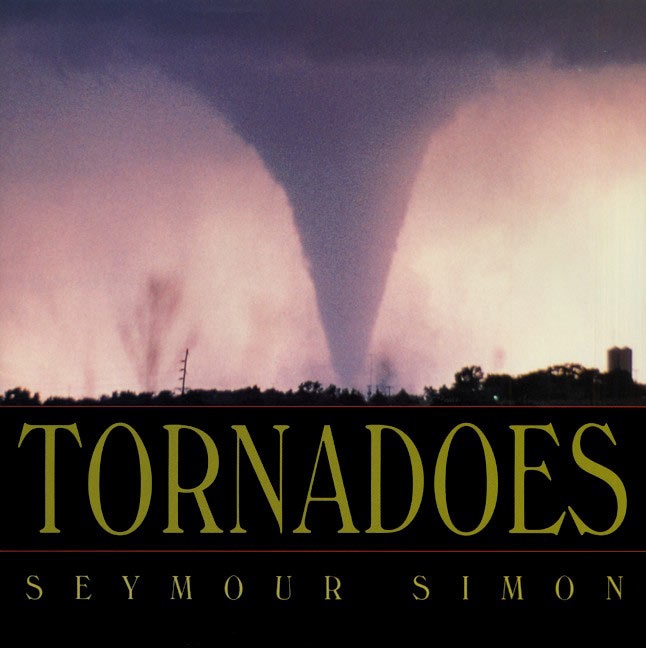 [Speaker Notes: New Information-
Read the book- provide a brief explanation of any words that may be new or unfamiliar to the students.]
visible
[Speaker Notes: Contextualize the word- Find it in the text
Say the word together]
visible
Able to see
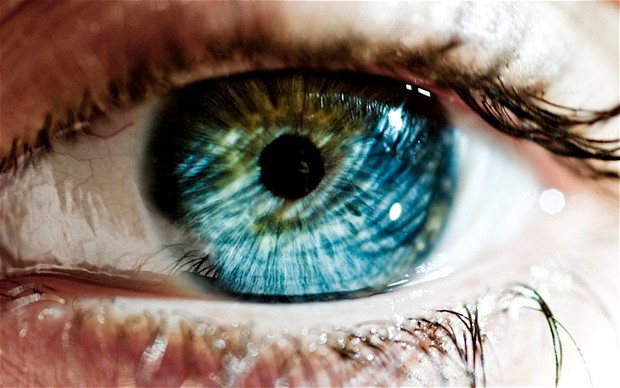 [Speaker Notes: Give student friendly definition
Use the word in other contexts]
Thumbs up if this is an example of visible.
Thumbs down if not.
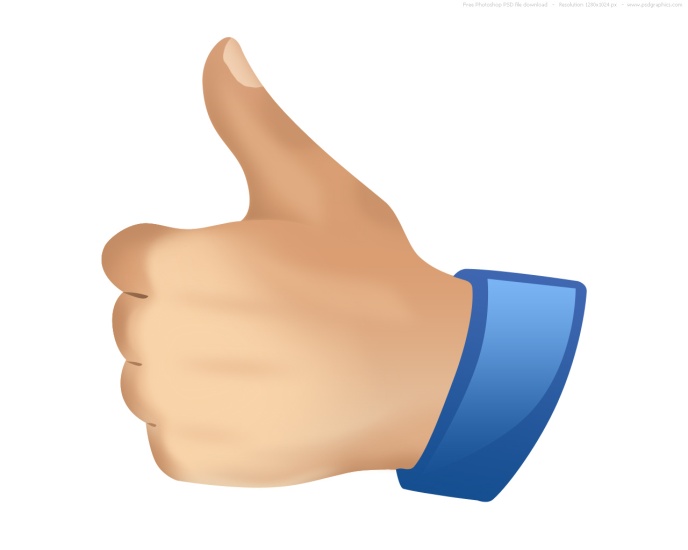 germs
Our SMARTBoard
the wind
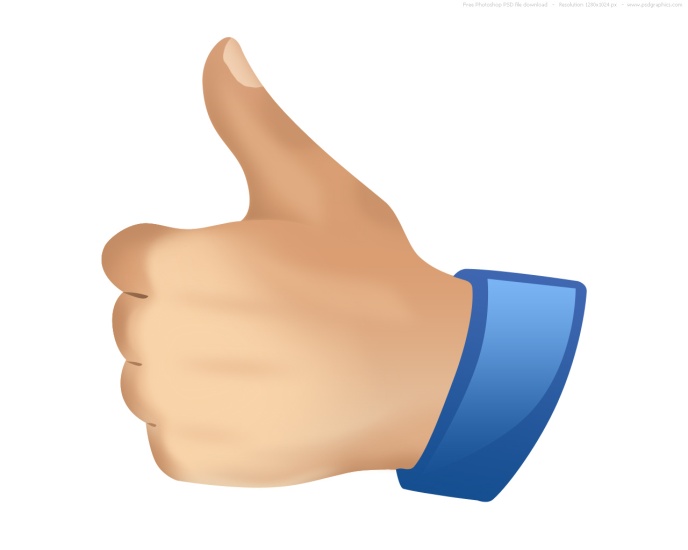 your desk
[Speaker Notes: Engage the students with the word]
demolish
[Speaker Notes: Contextualize the word- Find it in the text
Say the word together]
demolish
Tear up; destroy
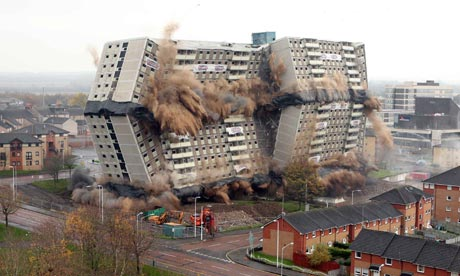 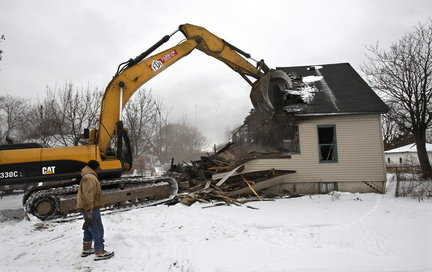 [Speaker Notes: Give student friendly definition
Use the word in other contexts]
Which pictures shows  demolish?
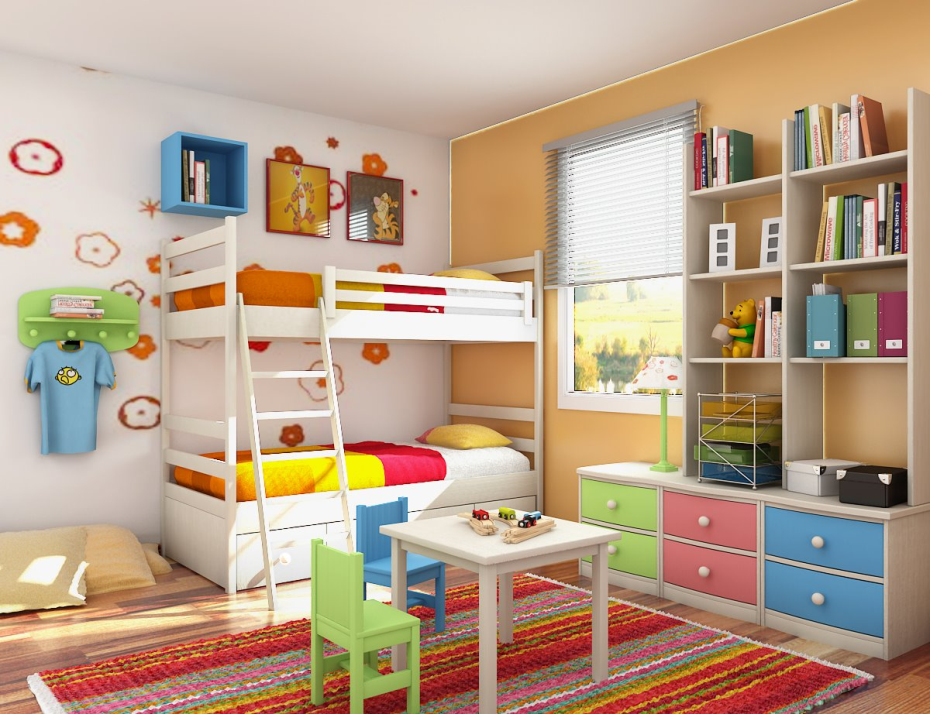 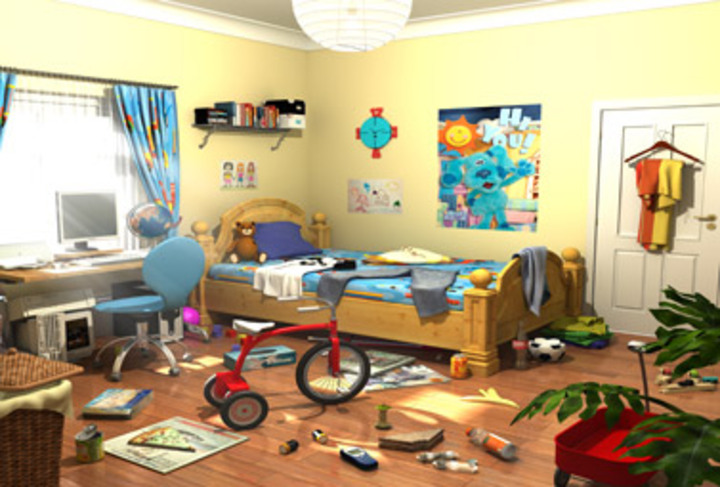 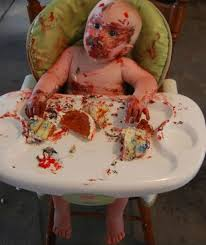 [Speaker Notes: Engage the students with the word]
crouch
[Speaker Notes: Contextualize the word- Find it in the text
Say the word together]
crouch
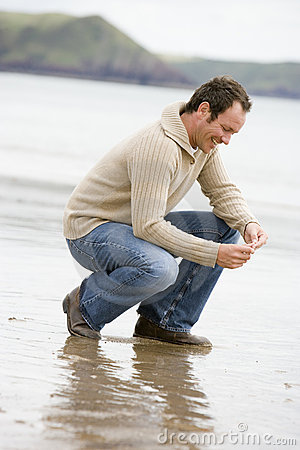 To get down low bending at the knees.
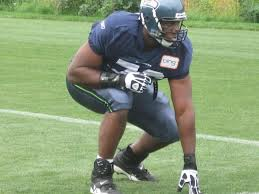 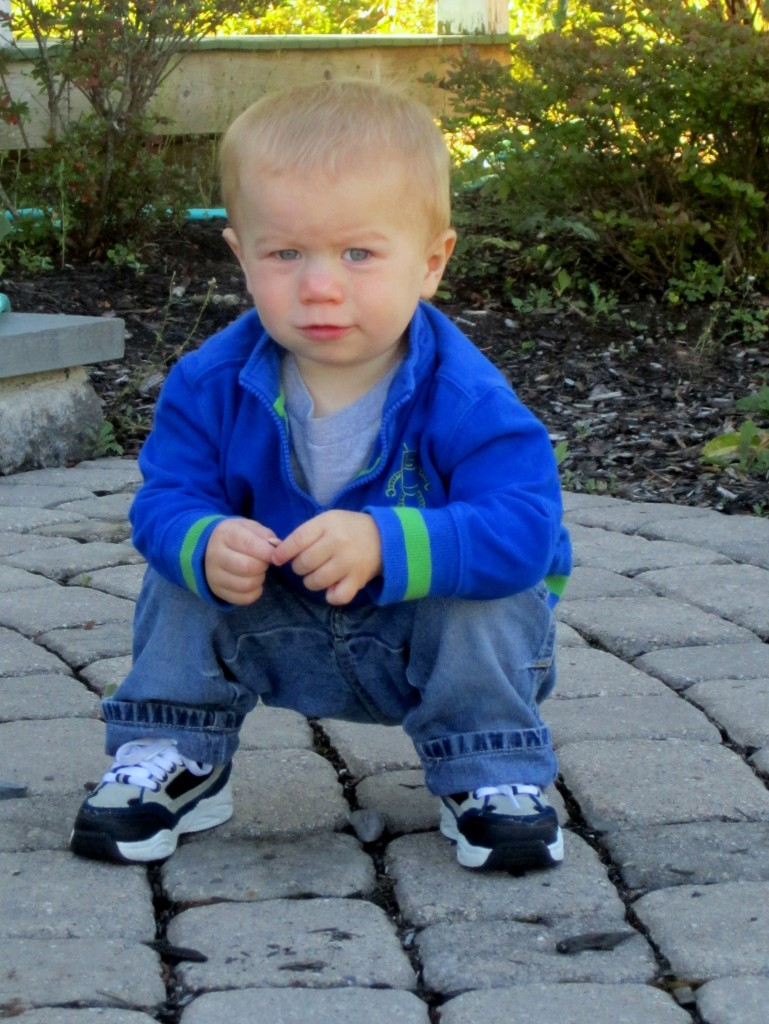 [Speaker Notes: Give student friendly definition
Use the word in other contexts]
Show me a frozen picture of 
someone crouching.
When I say “go,” walk around the room crouching.
[Speaker Notes: Engage the students with the word]
Who can use all 3 words in a sentence?
visible
demolish
crouch
[Speaker Notes: Read all three words and see if you can use them in one sentence.]
Draw a picture to show you know what these words mean.
visible
demolish
crouch
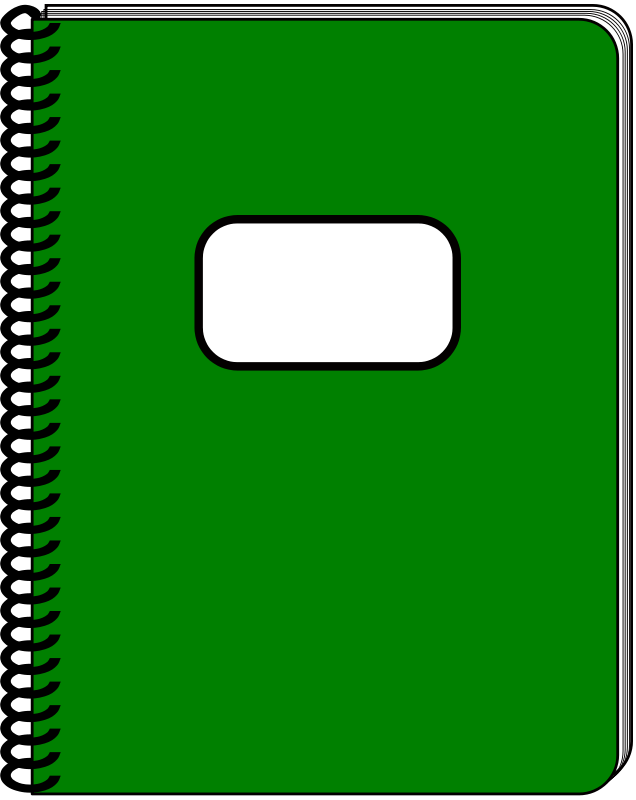 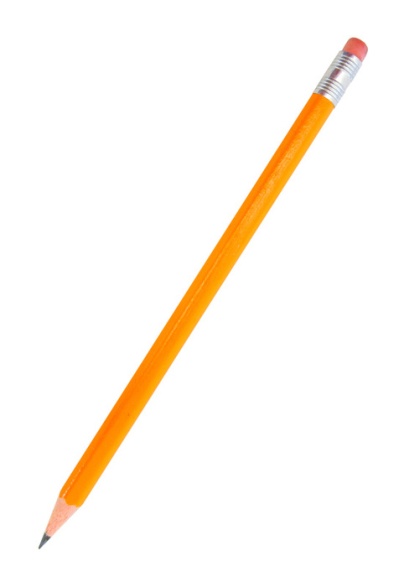 [Speaker Notes: Application-
Students need an opportunity to use the words they just learned from the text.]
I can use words I learn from a text.
[Speaker Notes: Goal- 
Revisit the Goal]